Koji je zub prikazan na slici?
DEVETKA !!!!!!!
GUTTAPERCHA
Gutaperka je materijal za umjetno punjenje zubnog kanala na mjestu gdje je bio živac (nakon njegovog odstranjenja)
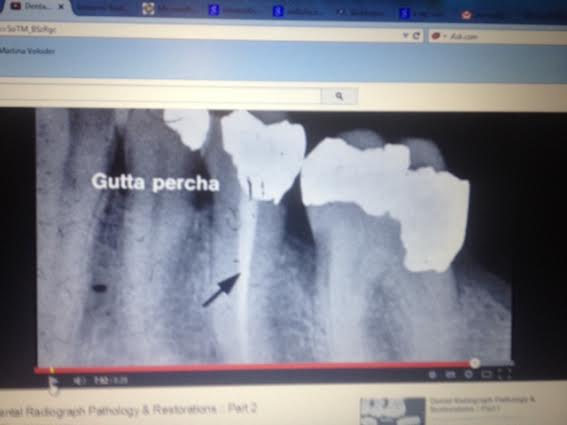